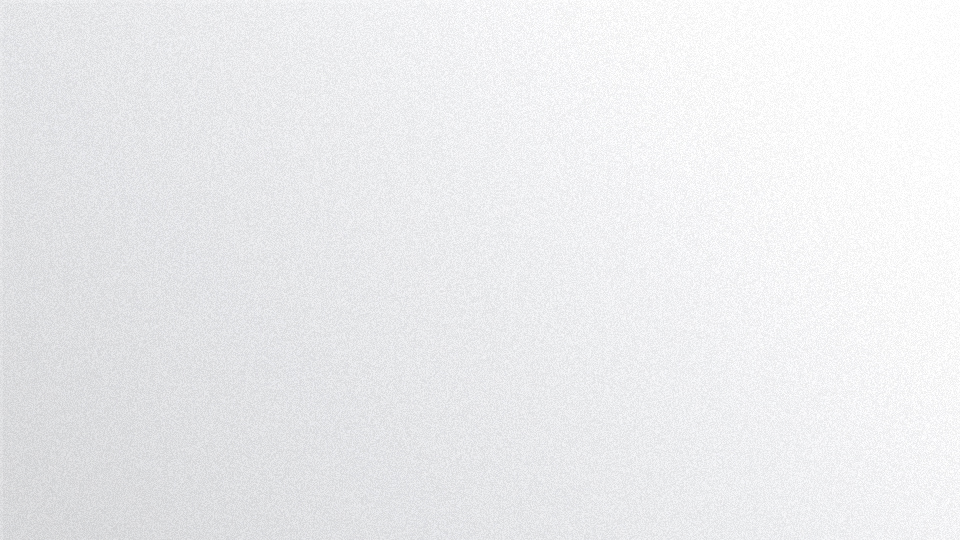 岗位
竞聘
述职
xiazaii
宣传部干事
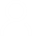 研究生会副主席
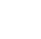 延时符
[Speaker Notes: 版权声明：]
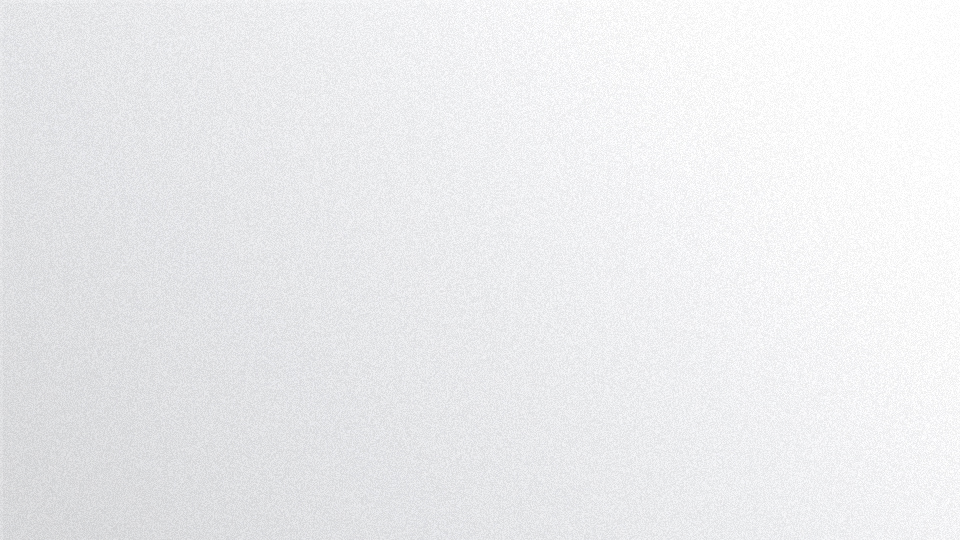 主目录
CONTENTS
4
2
胜任能力
关于我
ABOUT ME
COMPETENCE
3
1
目标规划
岗位认知
PROGRAMMING
POST COGNTIVE
延时符
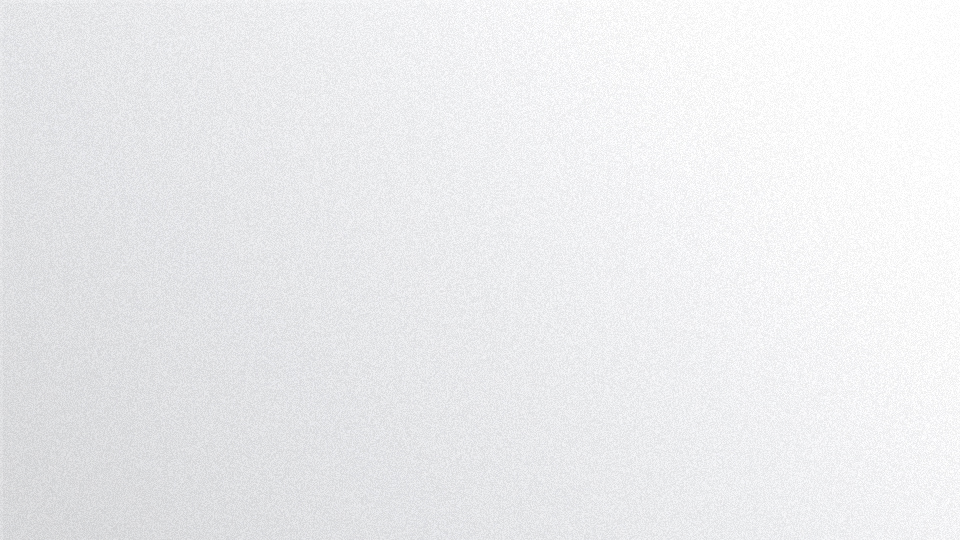 1基本信息
INFORMATION
姓    名：  小糖
关于我
籍    贯： 某某省某某市
ABOUT ME
政治面貌： 中共党员
专    业：某某
延时符
[Speaker Notes: 版权声明：300套精品模板商业授权，请联系【锐旗设计】:https://9ppt.taobao.com，专业PPT老师为你解决所有PPT问题！]
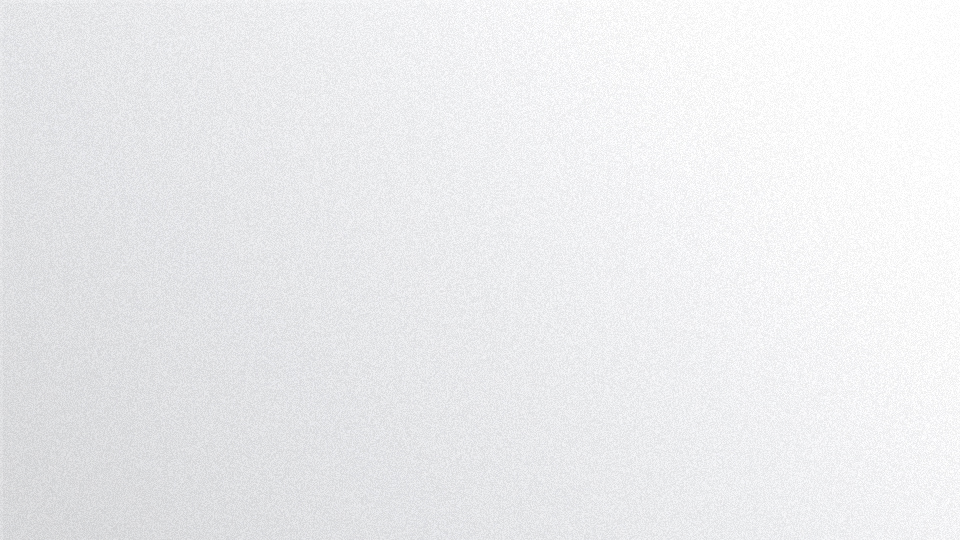 个人履历
RESUME
班级团支书
青协成员
2013-2014
班级班长
2014-2015
创办工作室
TED主要负责人之一
2015-2016
班级第二
2016-2017
研究生会
2017.9-2018至今
延时符
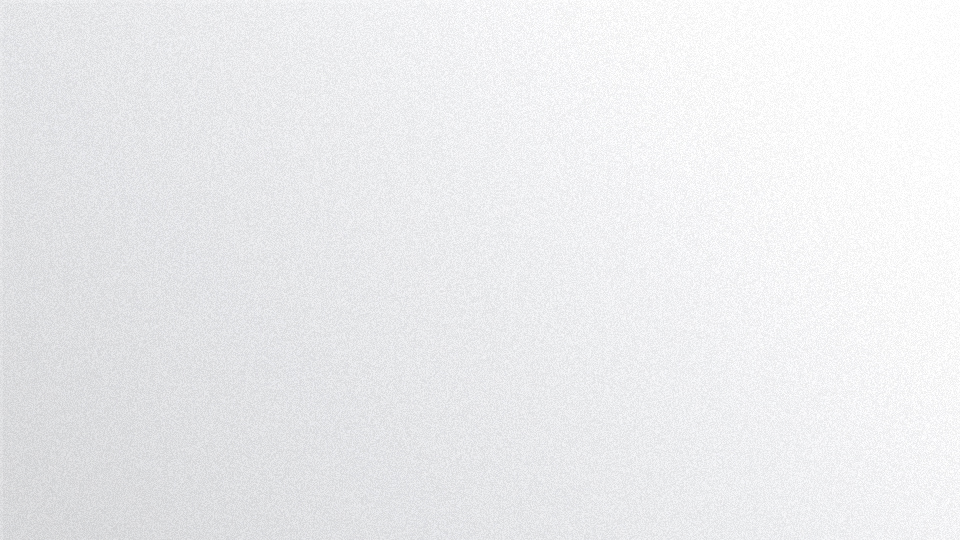 荣誉奖项
HONOR AWARD
2014年----
2013年----
2014年----
延时符
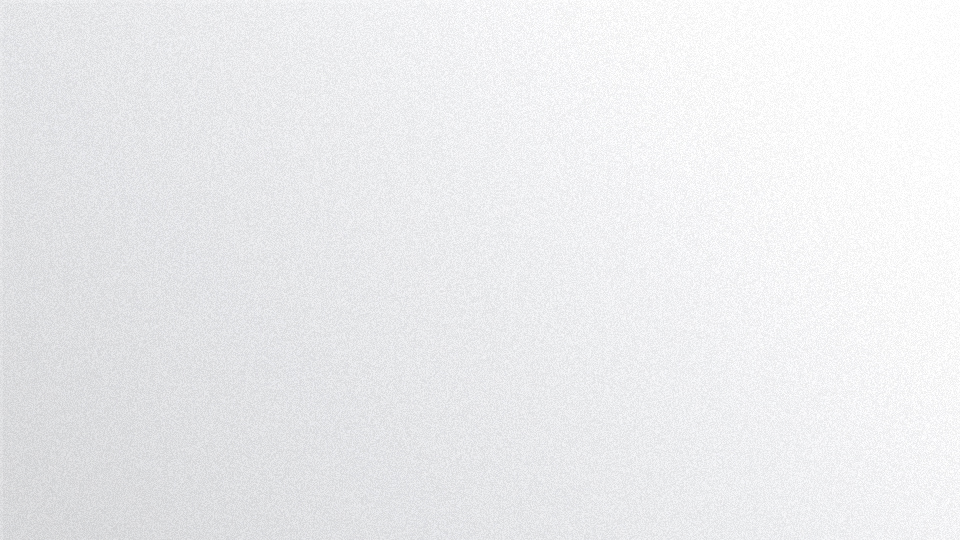 荣誉奖项
HONOR AWARD
2015年----
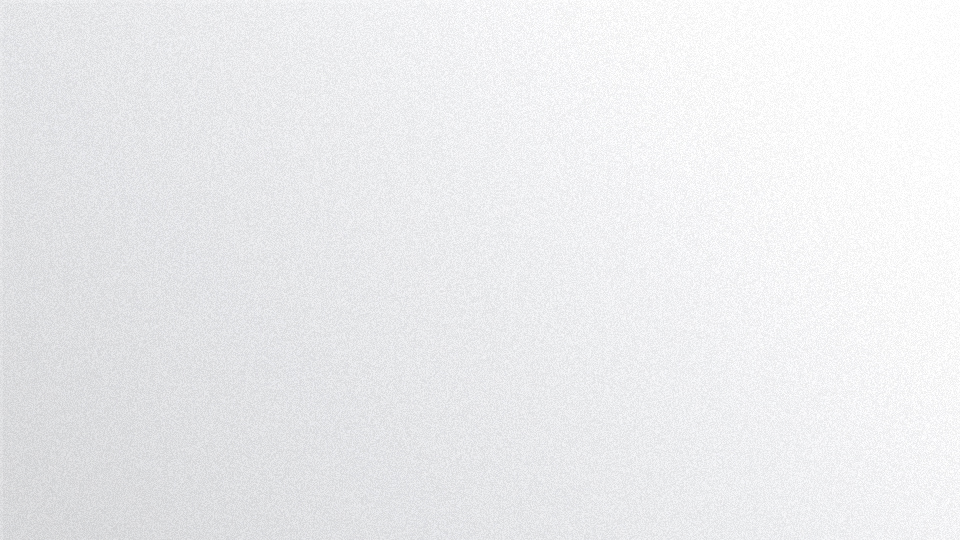 荣誉奖项
HONOR AWARD
2017年----
延时符
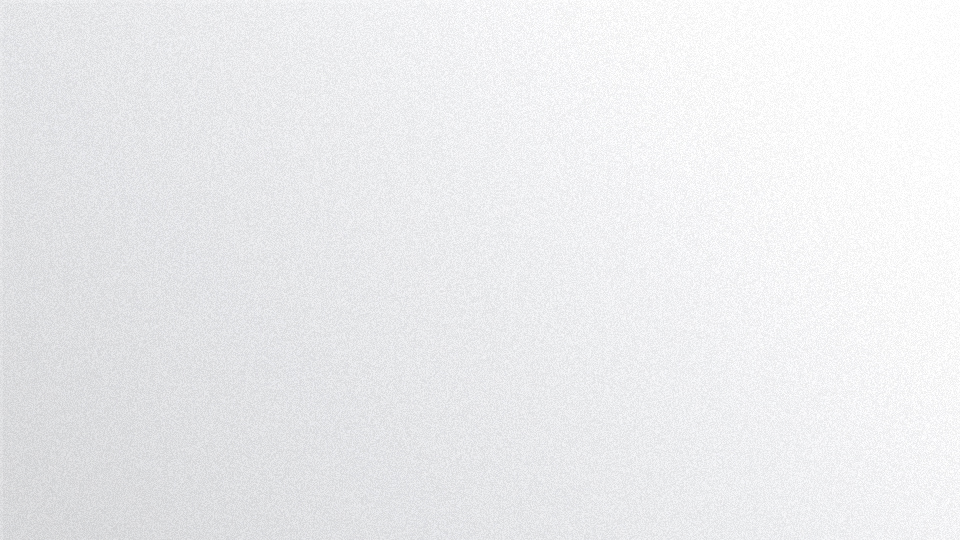 宣传部
THE PROPAGANDA DEPARTMENT
板报绘制




照片拍摄




视频制作






文件整理
延时符
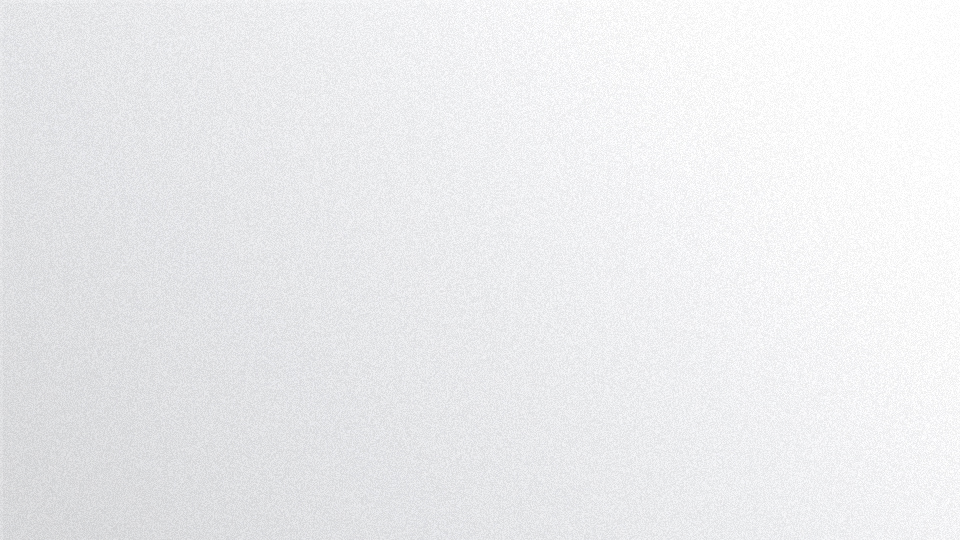 2岗位认知
POST COGNTIVE
主要是沟通研究生会主席、老师、社团部门部长和学生的重要桥梁
学生会副主席
延时符
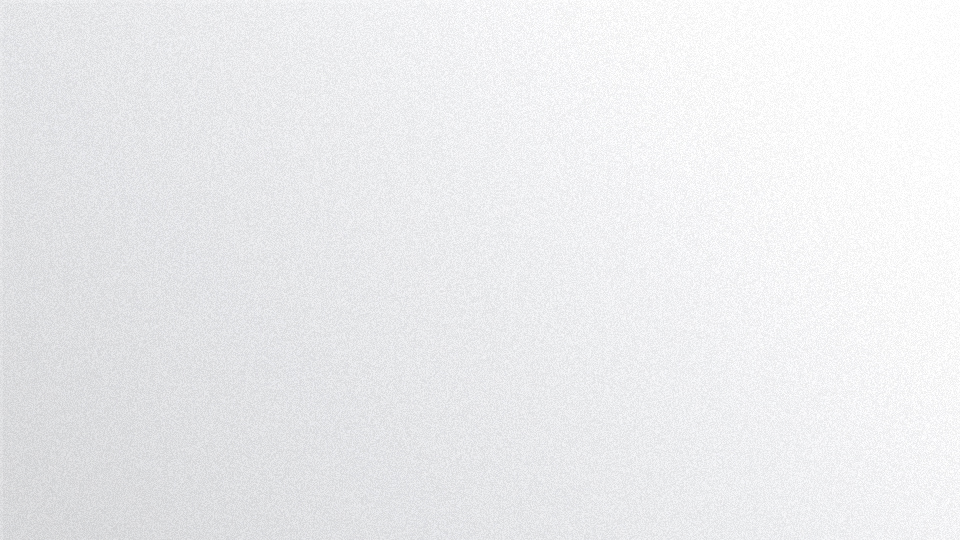 3 胜任能力
COMPETENCE
空余时间多
团队合作
创新能力
协调能力
领导力
延时符
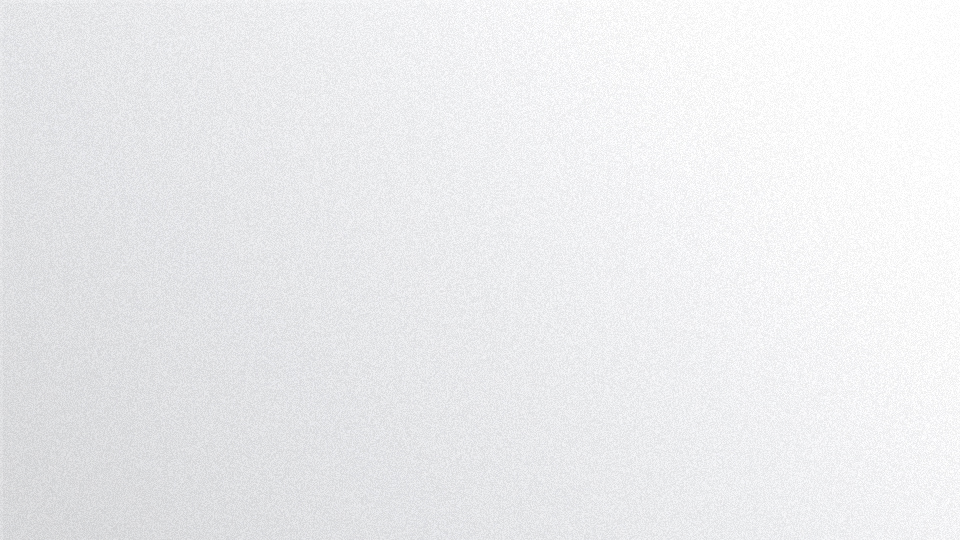 4目标规划
PROGRAMMING
我能为研会做什么？
分管部门：





与其他部门：
协助主席，召集各分管部门常委举行一次全体会议，
听取他们的意见与建议，对上一届的管理措施进行修正，
以及未来对研究生院管理的愿景。



多进行积极有效的沟通，了解大家的真实情况，及时反馈，相互配合相互协作。
延时符
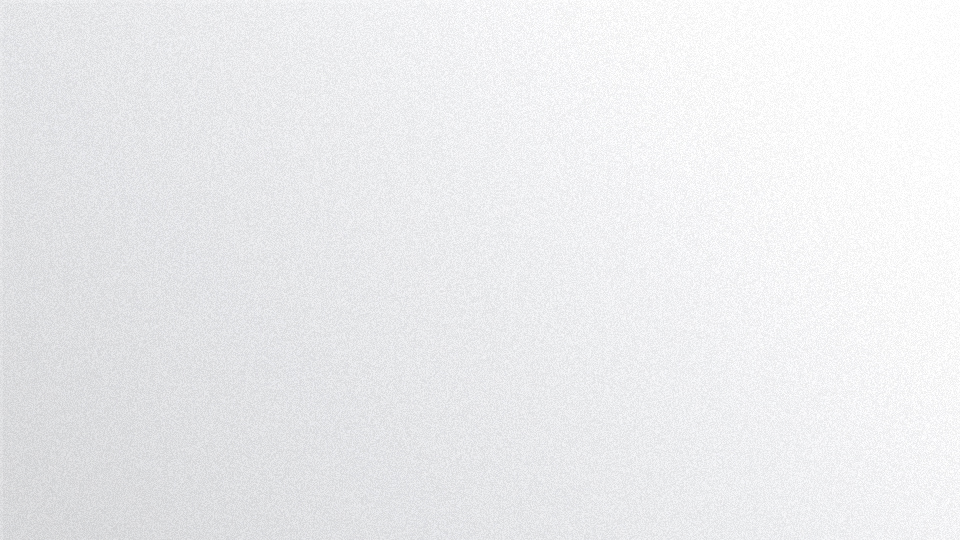 THANKS
感谢观看
延时符
[Speaker Notes: 版权声明：]